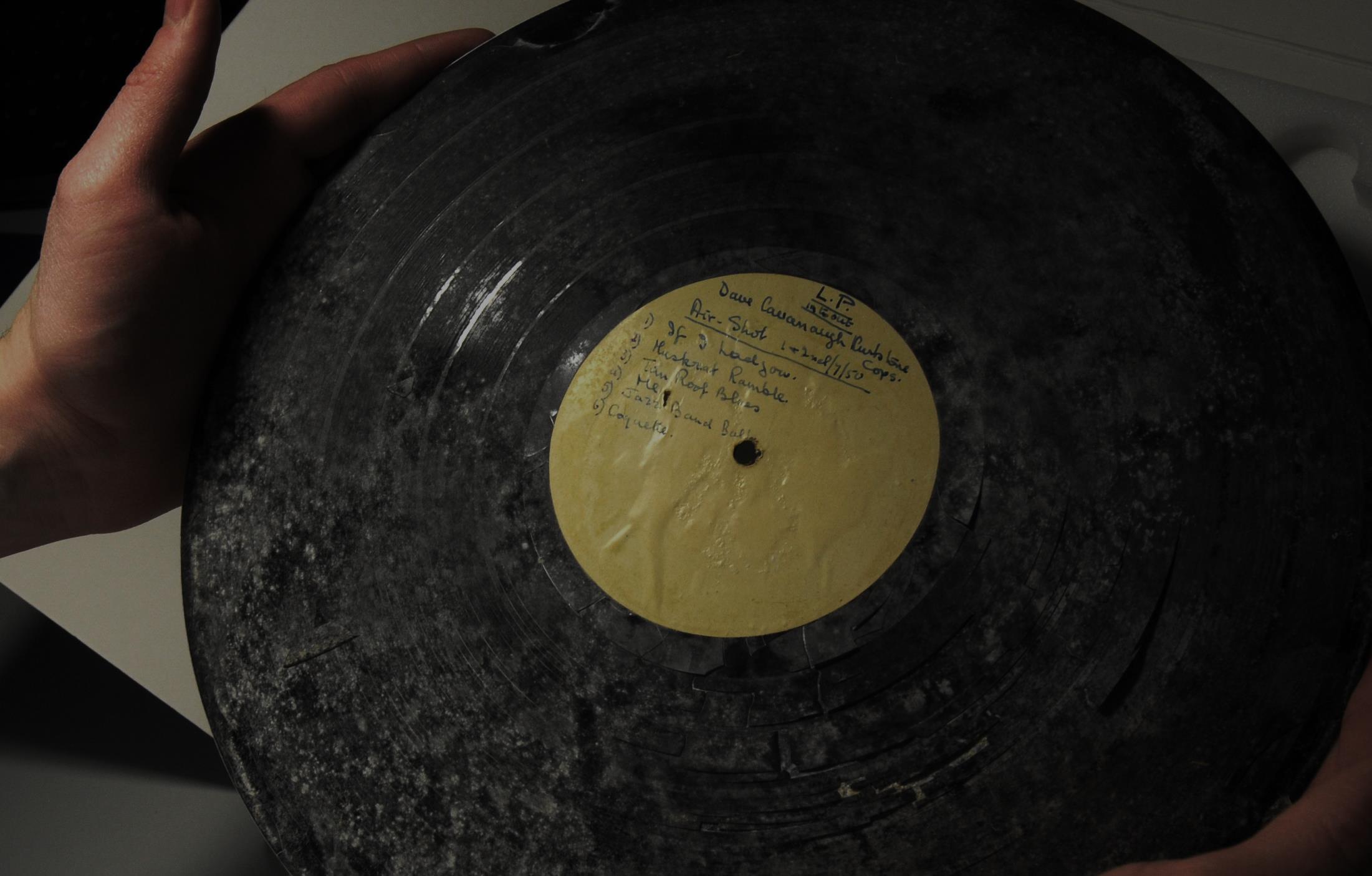 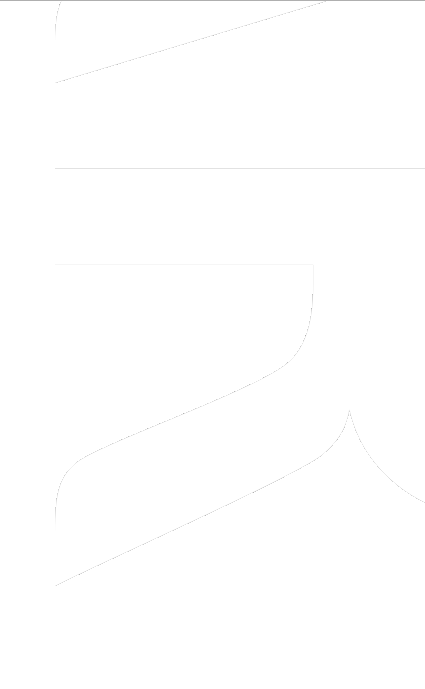 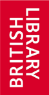 Audio Preservation and Access:
Overcoming the Challenges

Adam Tovell, Head of Technical Services, Sound & Vision, The British Library
British and Irish Sound Archives Conference, Aberystwyth, 2018
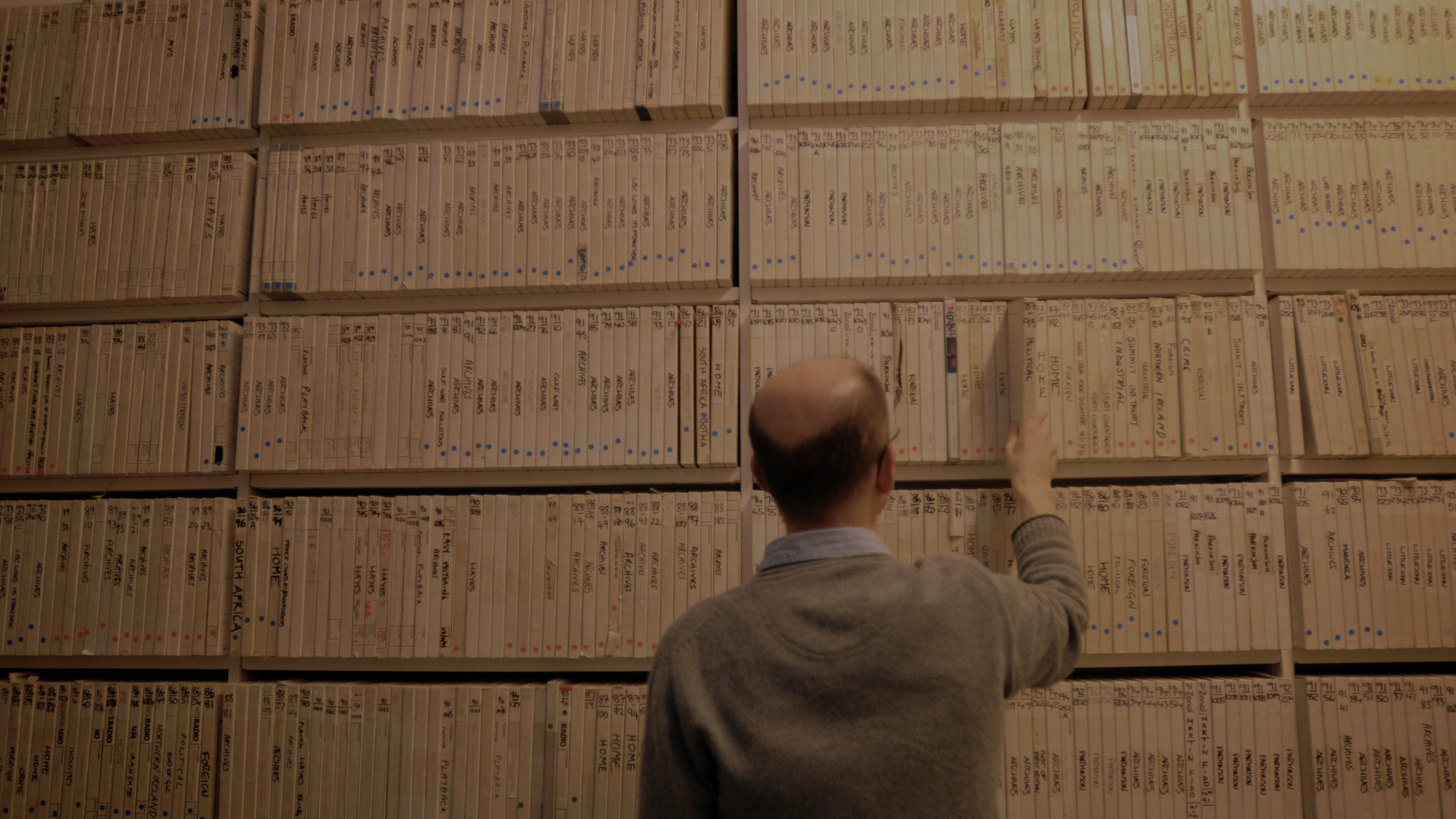 Not Just Books: Sound at the British Library
The British Library is home to the nation’s Sound Archive

Over 1.5 million physical items

6.5 million recordings of speech, music, wildlife and the environment, dating from the 1880s to the present day

75% published; 25% unpublished

More than 40 different formats
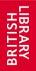 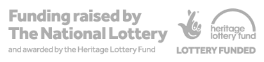 2
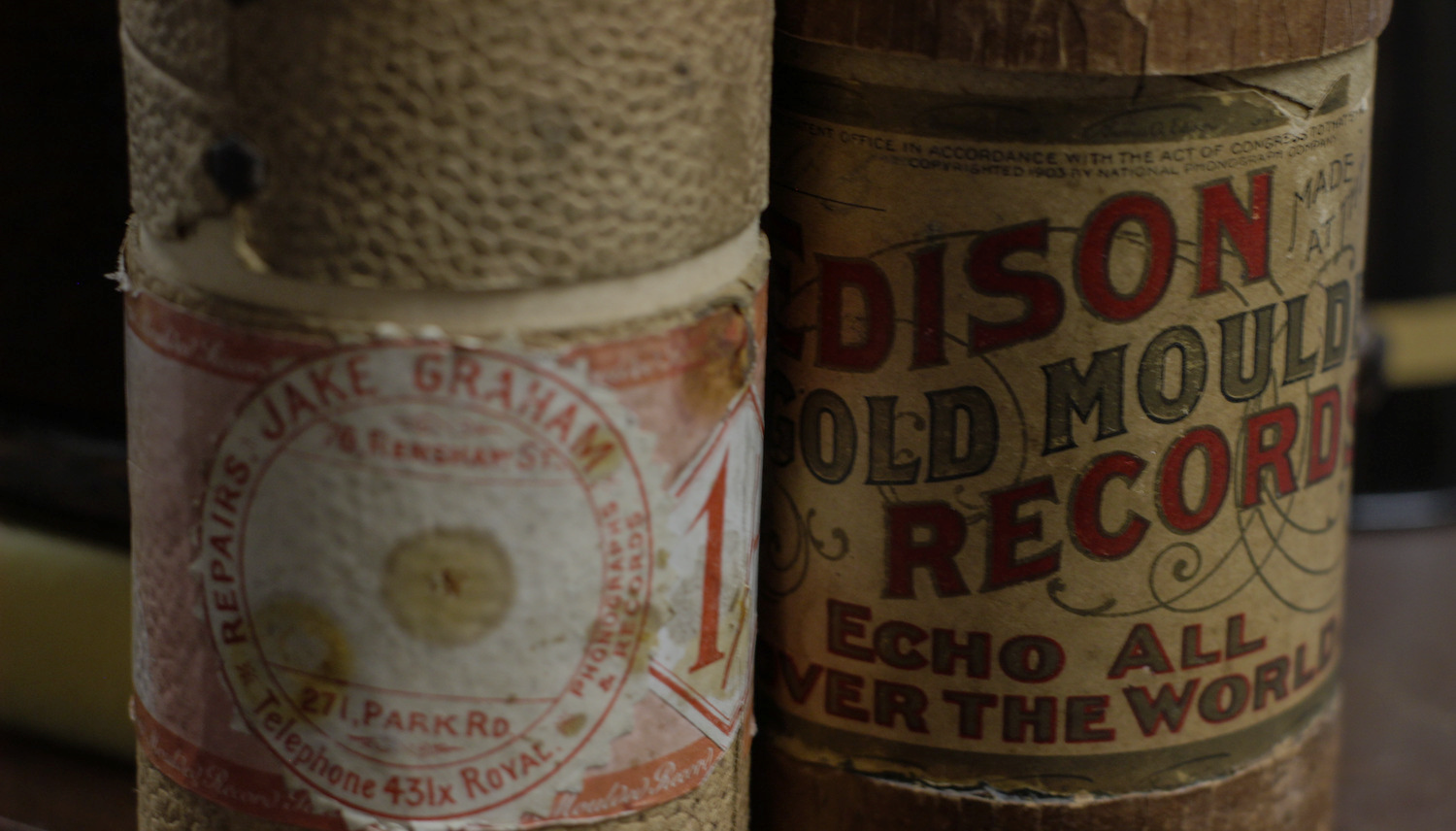 Save our Sounds
Consensus that we have between 10 and 20 years to preserve our collections 

In 2015, the Library created its Save our Sounds Programme 

An 8-year programme to preserve our existing collection and enable the preservation of future collections
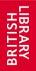 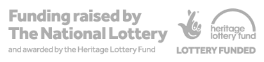 3
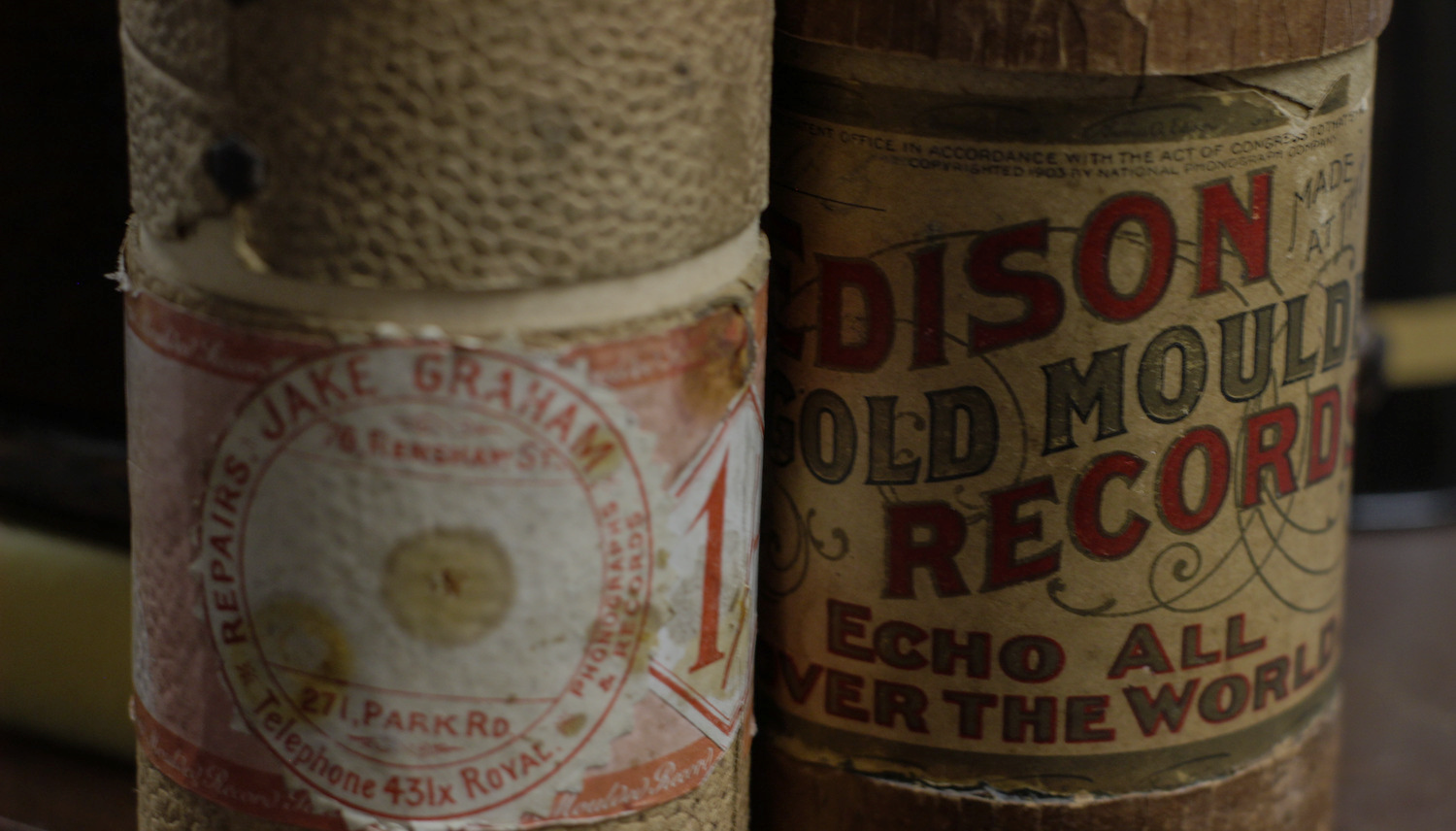 Unlocking our Sound Heritage
In 2017, the Library received a grant from the Heritage Lottery Fund to fund “Unlocking our Sound Heritage”

A 5-year project to digitally preserve 110,000 items from the Library’s unpublished collections and 50,000 from 10 partner institutions around the UK

Make 470,000 recordings from those items available to listeners.
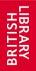 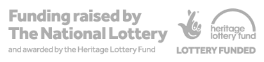 4
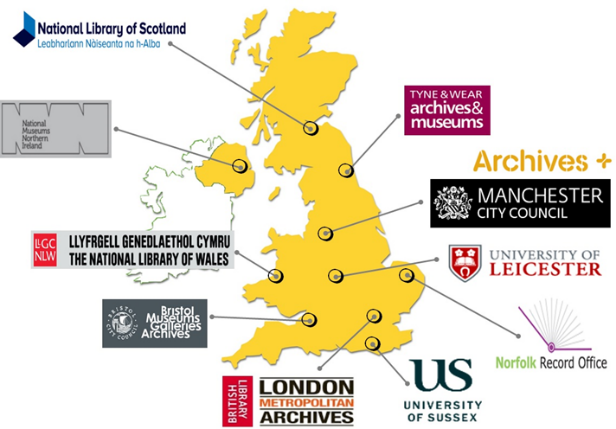 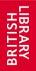 5
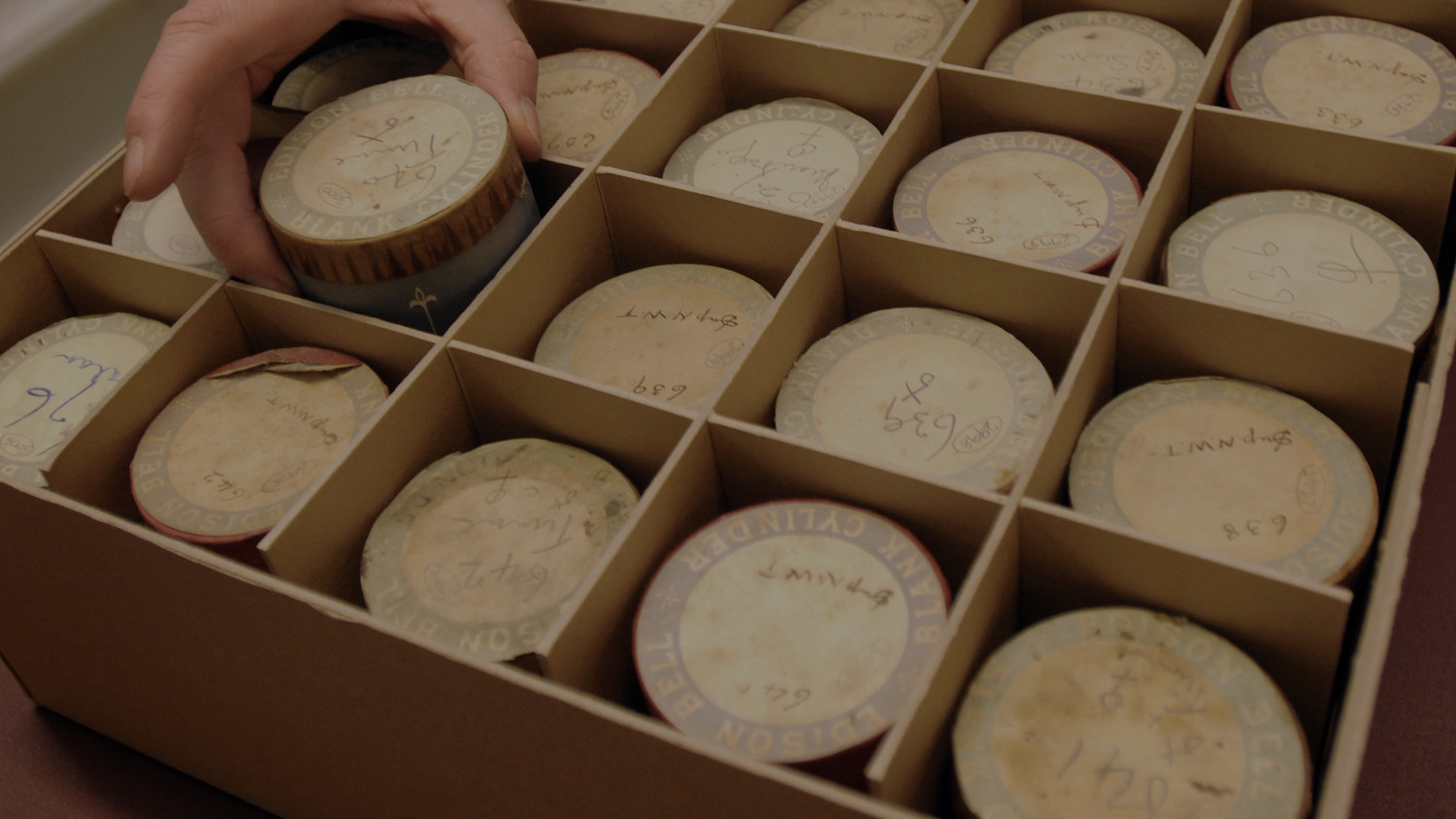 The Challenge
Large-scale preservation and access for multiple institutions requires an end-to-end system which is as integrated as possible

Preservation and access are often treated as separate activities, supported by systems developed in silos

An end-to-end system is needed which enables multiple-user preservation of information packages with preservation-level metadata 

Enable access meeting the needs of researchers and the interested public without additional manual steps
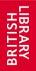 6
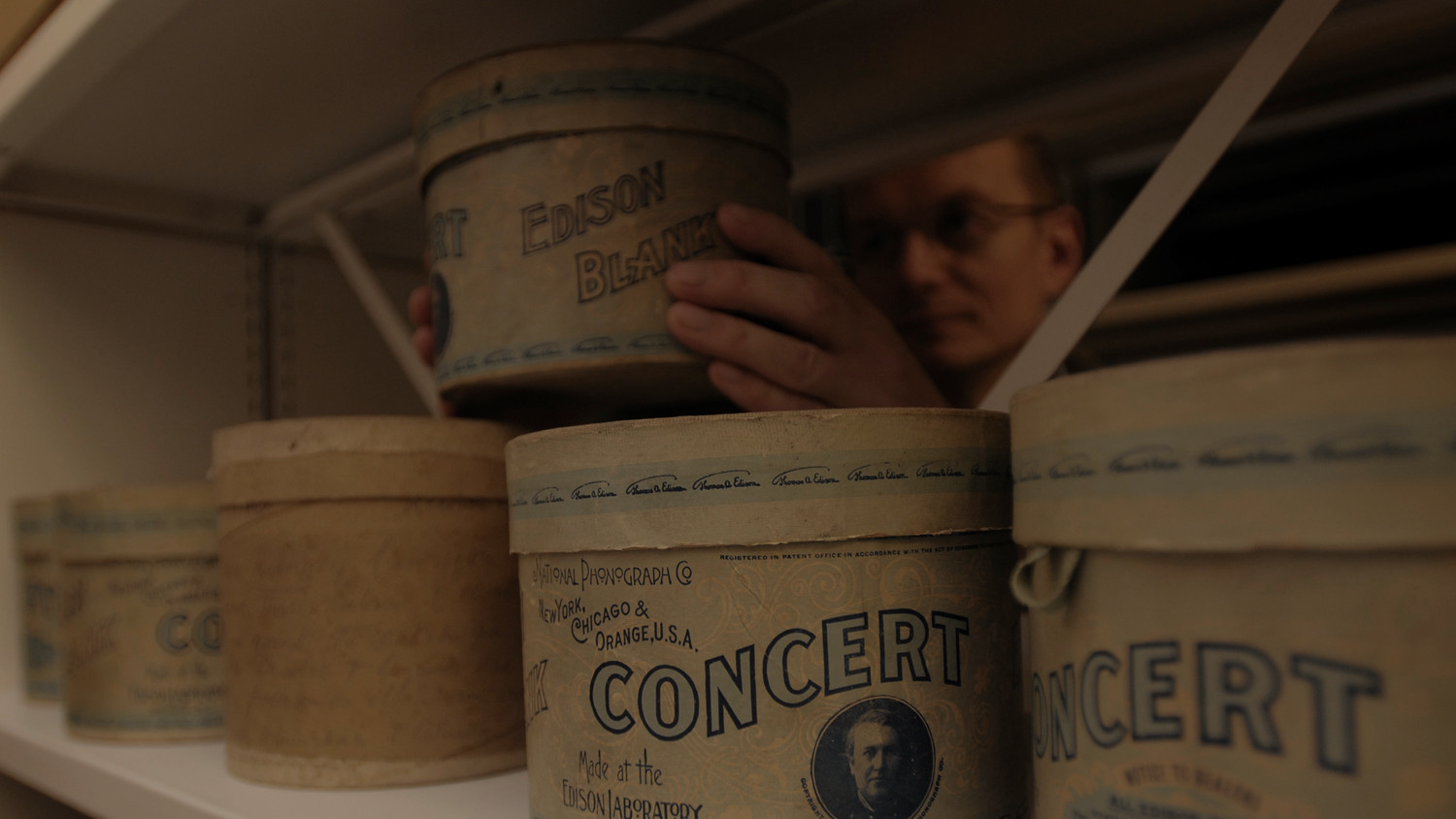 A Solution: Metadata
Data modelling exercise: how do physical items, audio files, descriptive records  and recordings relate to one another?

A METS profile for audio

New schemas for preservation metadata

A tool to create information packages with full METS records

IIIF for AV: a new metadata framework for delivering audio online
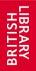 7
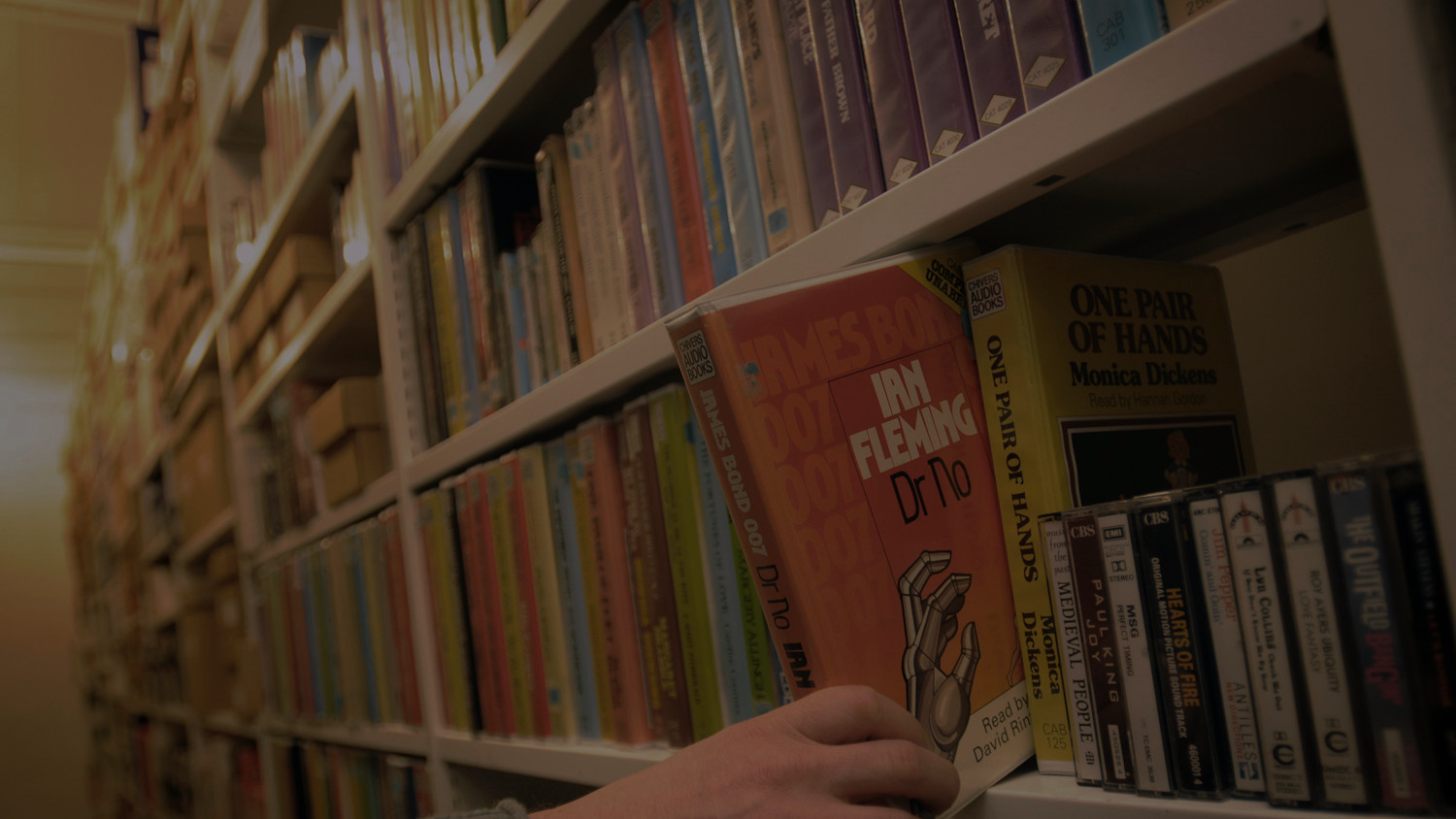 Modelling Data
Relationships between digital files, physical items and descriptive records can be complex

For an institution with multiple content types, understanding these relationships and finding commonalities between them is important

By modelling how files, descriptions and physical items interrelate across various types of media, a standard series of metadata profiles can be created

In doing this, digital content can be processed more easily by a preservation system and understood more simply by an access solution
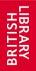 8
Physical
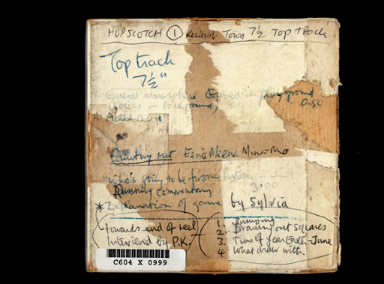 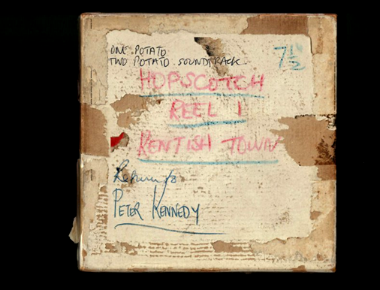 ‘Logical’
‘Logical’
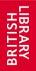 Tape 1, Side 1
= File 1
Tape 2, Side 1
= File 3
= File 2
Tape 1, Side 2
= File 4
Tape 2, Side 2
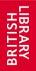 10
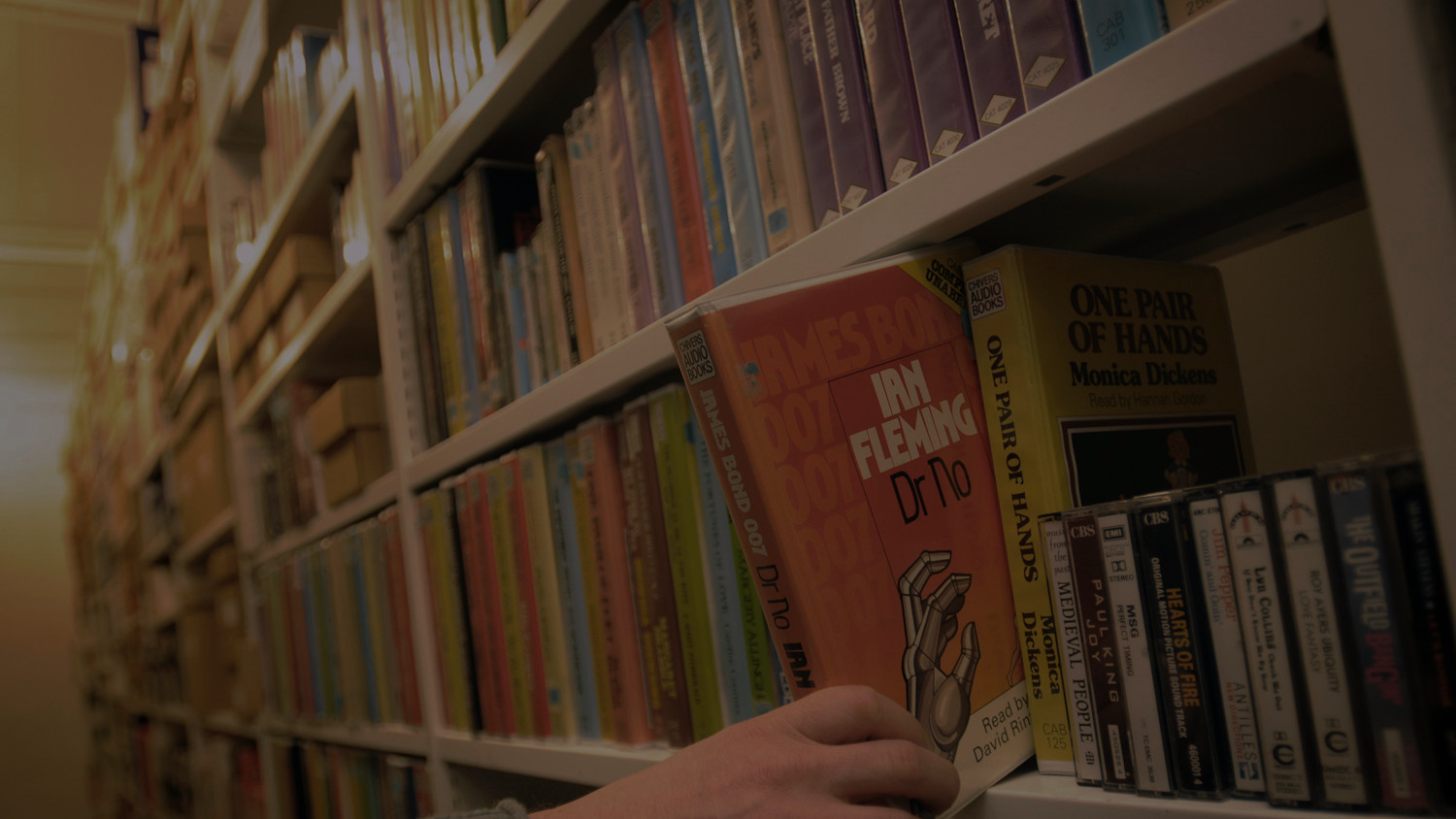 METS for Audio
METS provides a suitable framework for the description of complex audio objects

Enables recording of the physical structure of a resource (e.g. a tape and its sides), the logical structure (the recorded content), the files that comprise a resource and the relationships between them

Supports SMPTE timecode to define ranges within audio files

Allows insertion of preservation-level metadata in native schemas
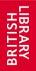 11
<mets:structMap TYPE="LOGICAL">
 <mets:div ID="log0" TYPE="Work"
CONTENTIDS="ark:/81055/vdc_100059107815.0x000002"
DMDID="dmd0" ADMID="amd1-rights1">
 </mets:div>
 <mets:div ID="log1" TYPE="Recording"
CONTENTIDS="ark:/81055/vdc_100059107815.0x000006"
DMDID="dmd1">
 </mets:structMap>
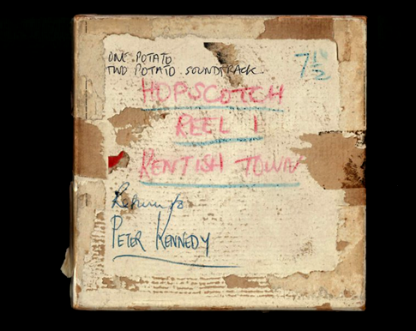 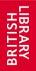 <mets:structMap TYPE="PHYSICAL">
 <mets:div ID="phys0" TYPE="PhysicalResource"
CONTENTIDS="ark:/81055/vdc_100059107815.0x000001"
ORDER="1">
 <mets:div ID="phys1" TYPE="Tape"
CONTENTIDS="ark:/81055/vdc_100059107815.0x000003" ORDER="1"
ORDERLABEL="Tape 1">
 <mets:div ID="phys2" TYPE="Side"
CONTENTIDS="ark:/81055/vdc_100059107815.0x000004" ORDER="1"
ORDERLABEL="Tape 1 Side 1">
 <mets:fptr FILEID="file1" />
 </mets:div>
 <mets:div ID="phys3" TYPE="Side"
CONTENTIDS="ark:/81055/vdc_100059107815.0x000005" ORDER="2"
ORDERLABEL="Tape 1 Side 2">
 <mets:fptr FILEID="file2" />
 </mets:div>
 </mets:div>
 </mets:div>
 </mets:structMap>
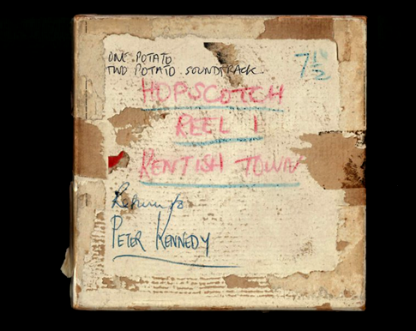 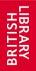 <mets:div ID="phys0" TYPE="PhysicalResource"
CONTENTIDS="ark:/81055/vdc_100059107815.0x000001"
ORDER="1">
 <mets:div ID="phys1" TYPE="Tape"
CONTENTIDS="ark:/81055/vdc_100059107815.0x000003" ORDER="1"
ORDERLABEL="Tape 1">
 <mets:div ID="phys2" TYPE="Side"  CONTENTIDS="ark:/81055/vdc_100059107815.0x000004" ORDER="1"
ORDERLABEL="Tape 1 Side 1">
 <mets:fptr FILEID="file1" />
 <mets:div ID="phys4" ORDER="1" TYPE="Recorded Area"
CONTENTIDS="ark:/81055/vdc_100059107815.0x000007">
 <mets:fptr>
 <mets:area FILEID="file1" BETYPE="SMPTE-25"
BEGIN="00:00:00:00" END="00:31:49:23" />
 </mets:fptr>
 </mets:div>
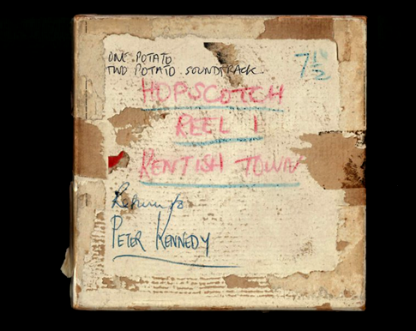 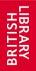 <mets:smLinkGrp>
 <mets:smLocatorLink xlink:href="#log0" xlink:label="logentity"
xlink:type="locator" />
 <mets:smLocatorLink xlink:href="#phys0" xlink:label="physentity"
xlink:type="locator" />
 <mets:smArcLink ARCTYPE="logicalphysical"
xlink:from="logentity" xlink:to="physentity" xlink:type="arc" />
 </mets:smLinkGrp>
 <mets:smLinkGrp>
 <mets:smLocatorLink xlink:href="#log1" xlink:label="logentity"
xlink:type="locator" />
 <mets:smLocatorLink xlink:href="#phys4" xlink:label="physentityphys4"
xlink:type="locator" />
 <mets:smLocatorLink xlink:href="#phys5" xlink:label="physentityphys5"
xlink:type="locator" />
 <mets:smArcLink ARCTYPE="logicalphysical"
xlink:from="logentity" xlink:to="physentity-phys4" xlink:type="arc" />
 <mets:smArcLink ARCTYPE="logicalphysical"
xlink:from="logentity" xlink:to="physentity-phys5" xlink:type="arc" />
 </mets:smLinkGrp>
 </mets:structLink>
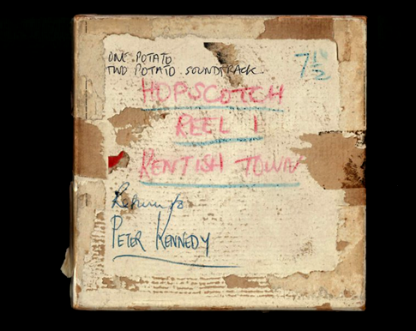 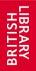 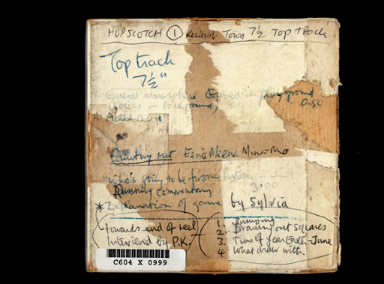 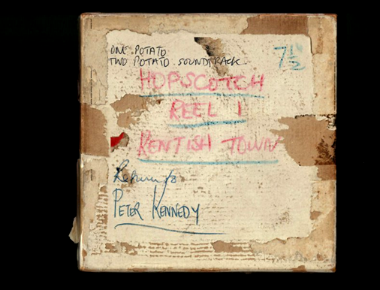 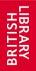 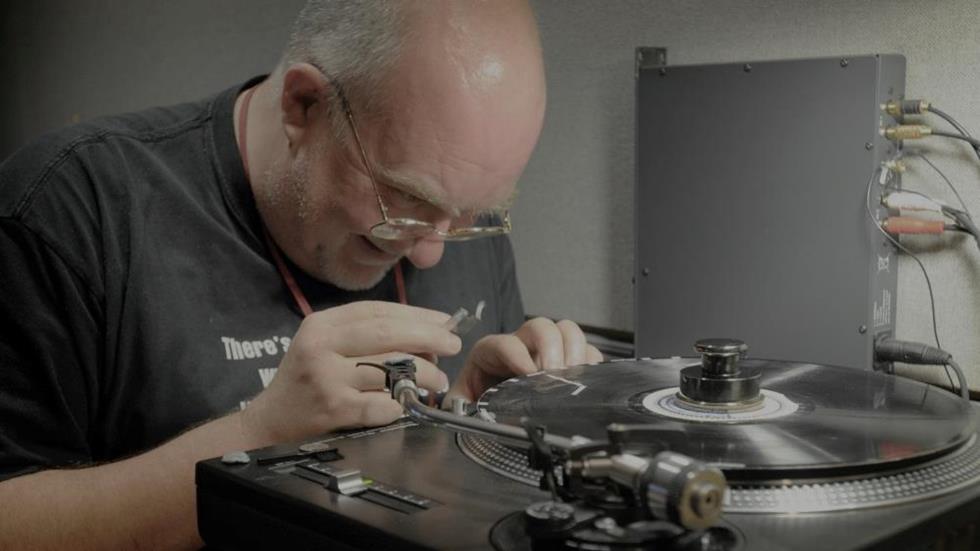 A SIP Tool for Audio
Manually creating metadata of the type and complexity described would be impractical and prone to error. A tool is needed.

Enable engineers to record information on the digitisation process and the physical structure of a resource

Enable cataloguers to record information on the logical structure of a resource

Web-based, enabling simultaneous users from around the UK

Validate files and create standard information packages
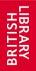 17
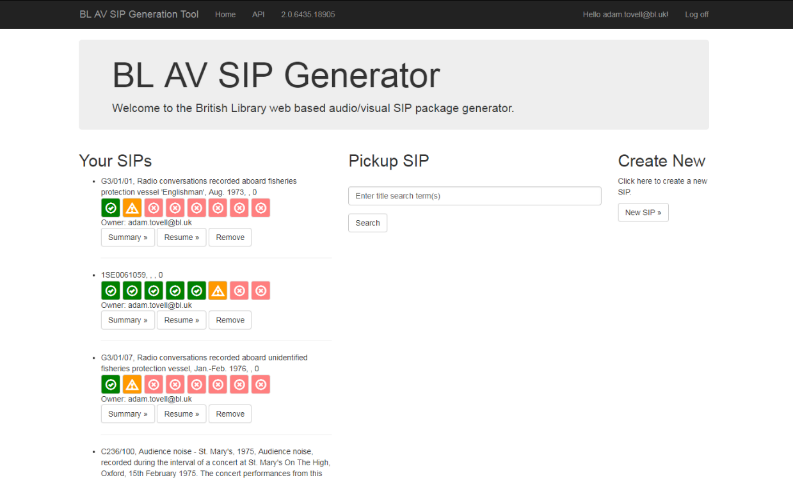 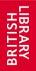 18
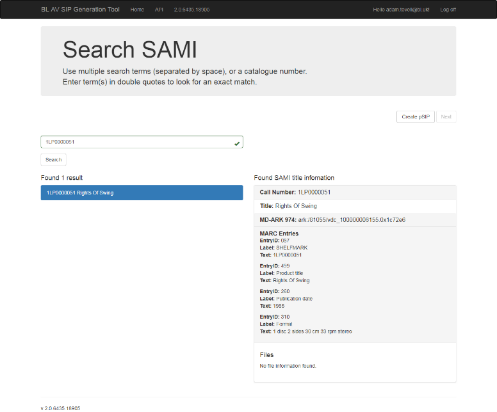 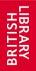 19
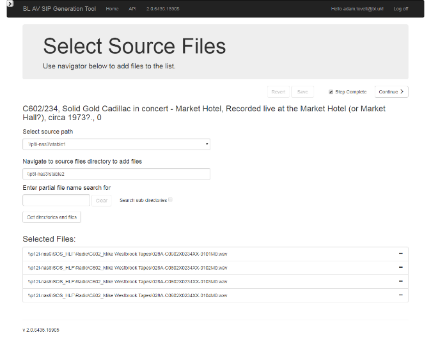 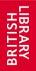 20
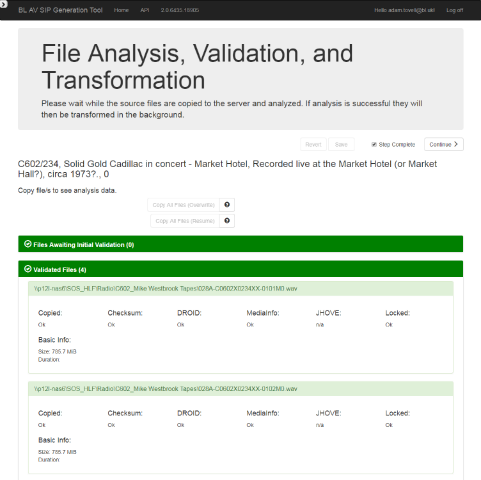 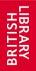 21
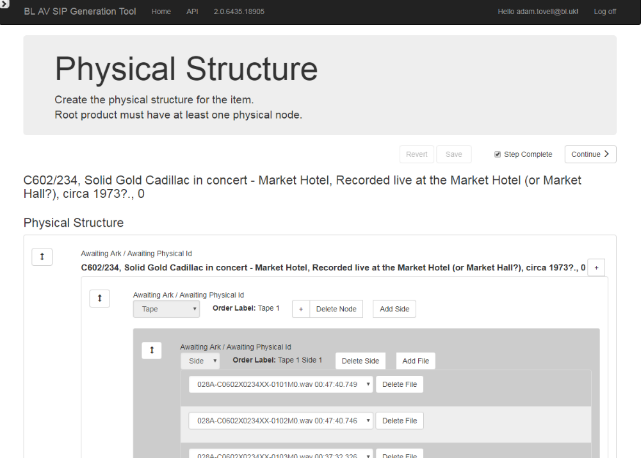 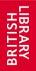 22
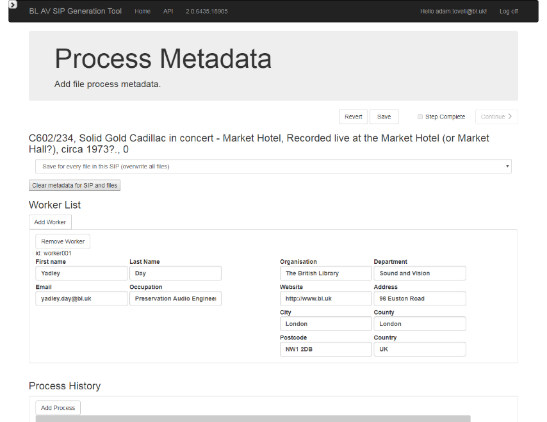 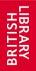 23
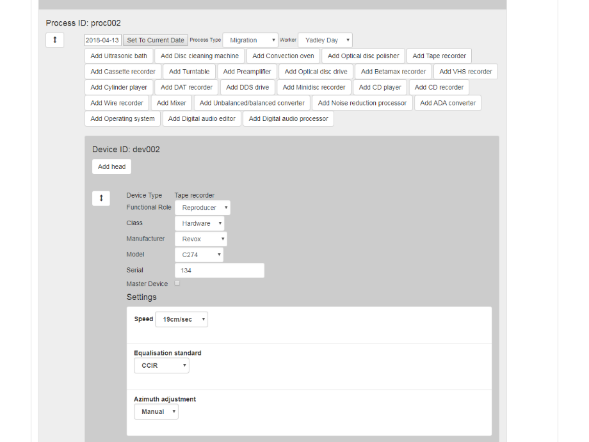 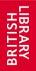 24
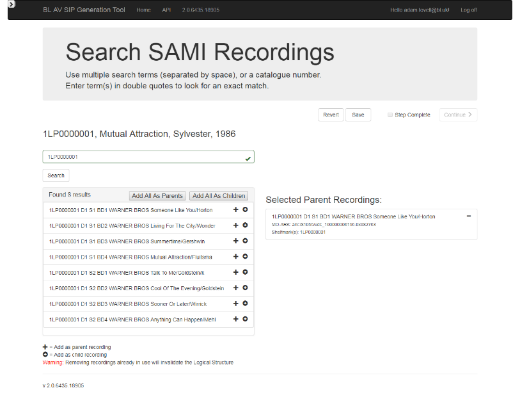 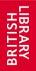 25
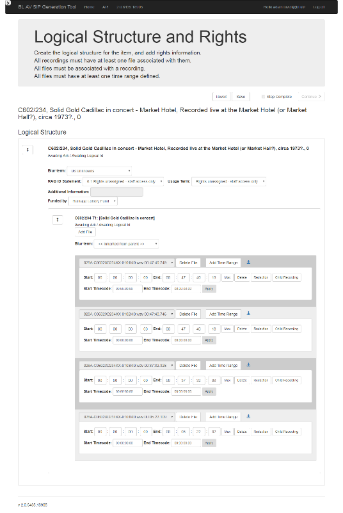 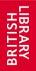 26
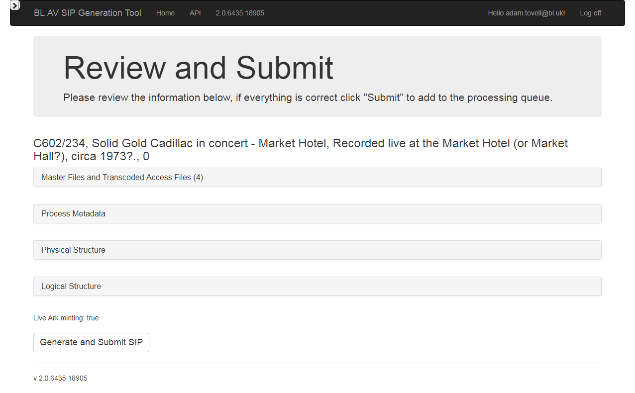 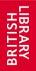 27
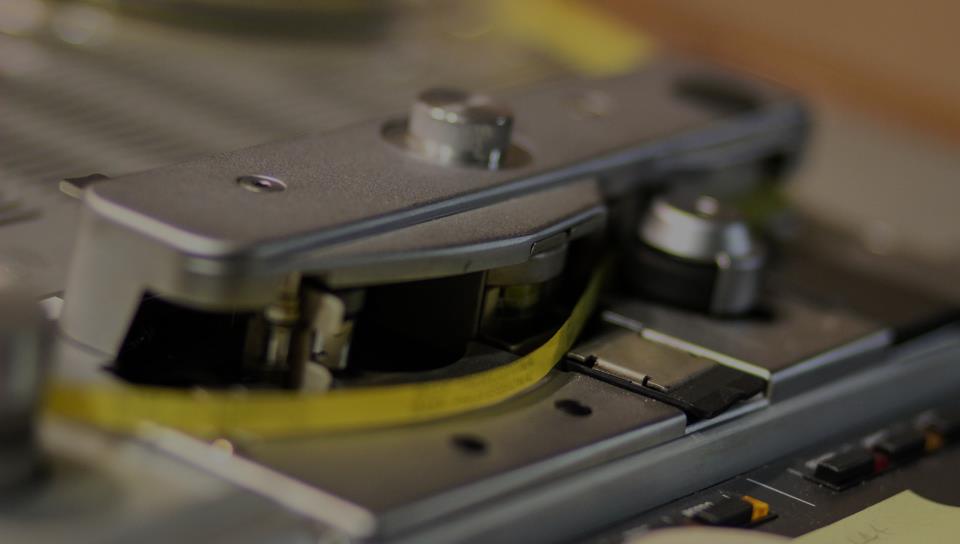 Enabling Access: IIIF
Many of the world’s digital resources are siloed, with access restricted to locally built applications. One institution’s delivery system is not compatible with another’s

Institutions have recognised the need to deliver sequences of files (e.g. digital images of scanned books) over the web, alongside ‘presentation-based’ (i.e. structural) metadata and descriptive metadata, in a standardised way. 

As an interoperable technology for the delivery of digital content, IIIF, like METS, is attractive to those with large-scale digital collections of various media types.
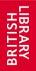 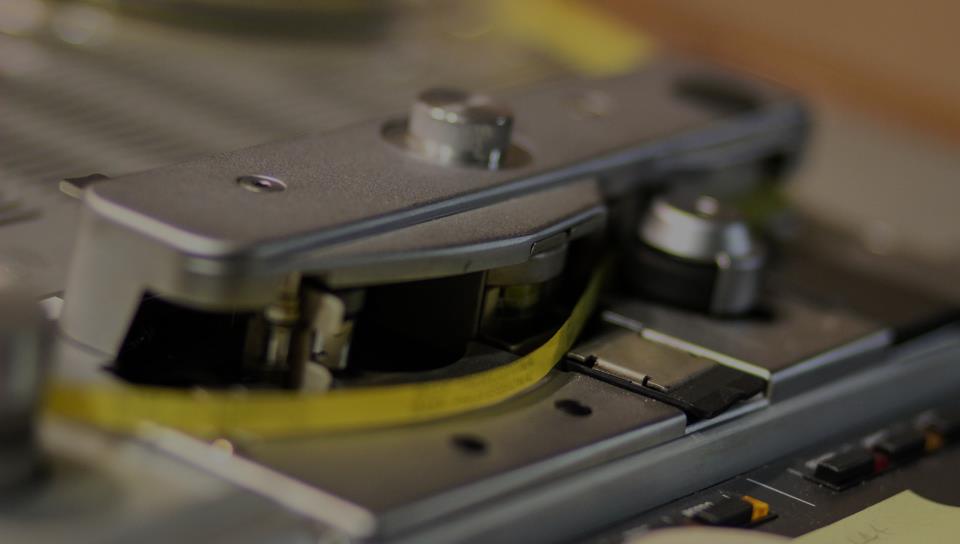 Enabling Access: IIIF
A IIIF manifest describes a digital item as a sequence of ‘canvases’. A canvas is a virtual container for content; an empty box.

Content is ‘painted’ onto each canvas, in a  sequence. Each canvas is given some descriptive metadata.

Through a IIIF-compliant viewer this approach allows the user to navigate a digital resource in a similar way as they would the original, physical item, page by page, and to understand the resource they are accessing.
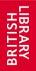 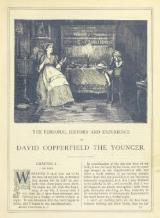 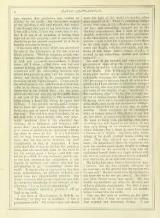 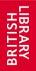 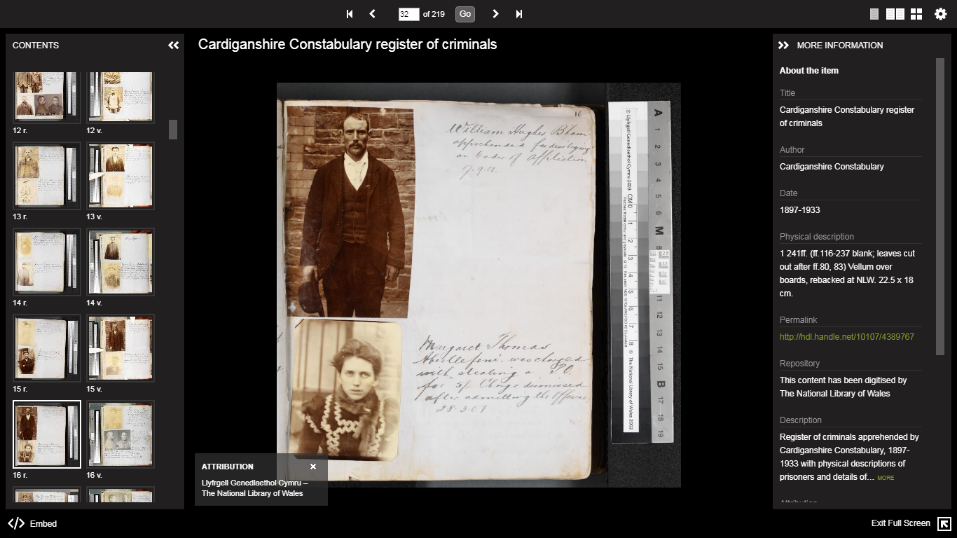 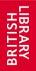 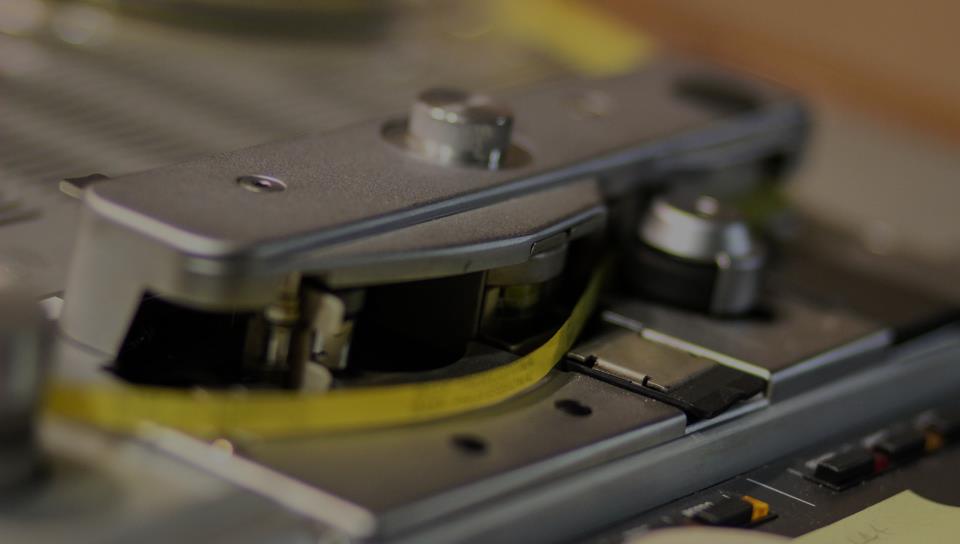 Enabling Access: IIIF
‘Ranges’ define a region of a canvas (e.g. a short article occurring within a page) or multiple regions of more than one canvas (e.g. a chapter spanning several pages). These ranges are defined by coordinate values for each digital image

By using range information, parts of content can be delivered to the user, e.g.an article or a chapter of a book

IIIF can be extended to support audio collections
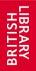 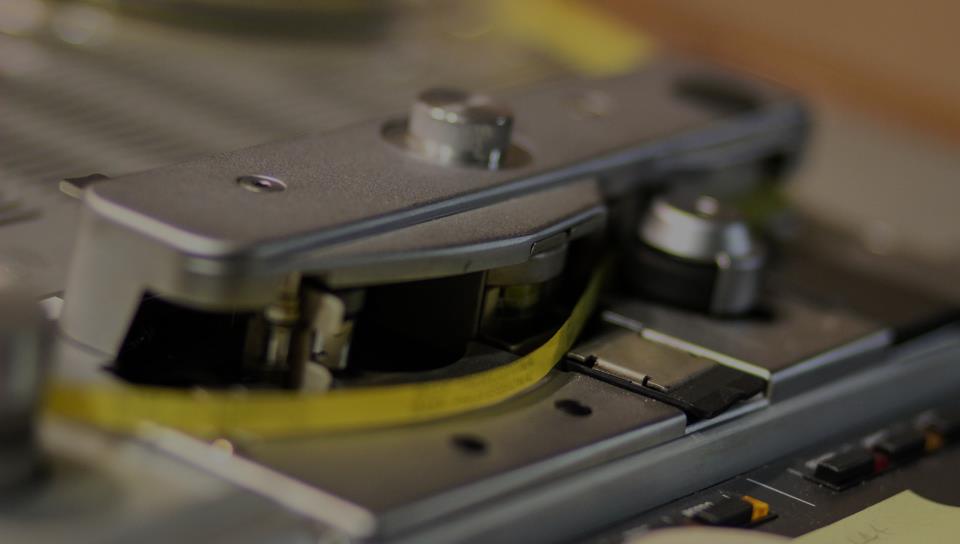 IIIF for AV
By representing the physical and logical elements of a resource, IIIF can represent complex audio collections

A new version of the IIIF Presentation API is being developed to enable access to audio in a standardised way

The Universal Viewer is being developed to support this new framework

Metadata captured at the preservation stage can be transformed to IIIF and used to deliver content without extra steps
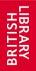 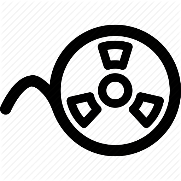 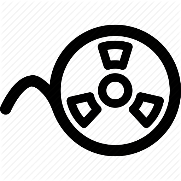 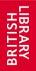 01:00:00.00
00:55:00.00
00:50:00.00
00:30:00.00
00:05:00.00
00:00:00.00
00:10:00.00
00:15:00.00
00:20:00.00
00:25:00.00
00:35:00.00
00:40:00.00
00:45:00.00
Manifest
File 1
c1#t=0,1800
File 2
c1#t=1800,3600
01:00:00.00
00:55:00.00
00:50:00.00
00:30:00.00
00:05:00.00
00:00:00.00
00:10:00.00
00:15:00.00
00:20:00.00
00:25:00.00
00:35:00.00
00:40:00.00
00:45:00.00
01:00:00.00
00:55:00.00
00:50:00.00
00:30:00.00
00:05:00.00
00:00:00.00
00:10:00.00
00:15:00.00
00:20:00.00
00:25:00.00
00:35:00.00
00:40:00.00
00:45:00.00
Range 1
c1#t=0,2100
Range 2
c1#t=2100,3000
Range 3
c1#t=3000,3600
Manifest
File 1
c1#t=0,1800
File 2
c1#t=1800,3600
01:00:00.00
00:55:00.00
00:50:00.00
00:30:00.00
00:05:00.00
00:00:00.00
00:10:00.00
00:15:00.00
00:20:00.00
00:25:00.00
00:35:00.00
00:40:00.00
00:45:00.00
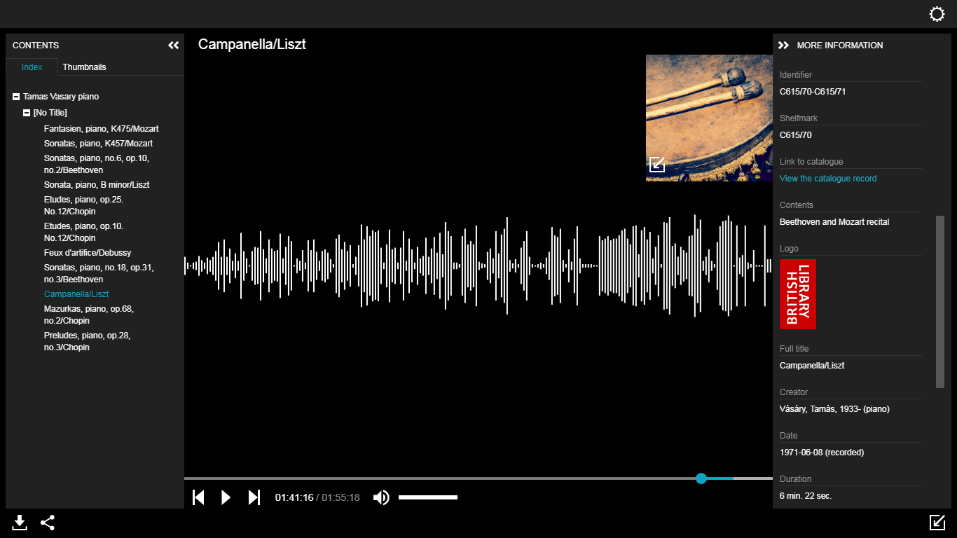 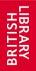 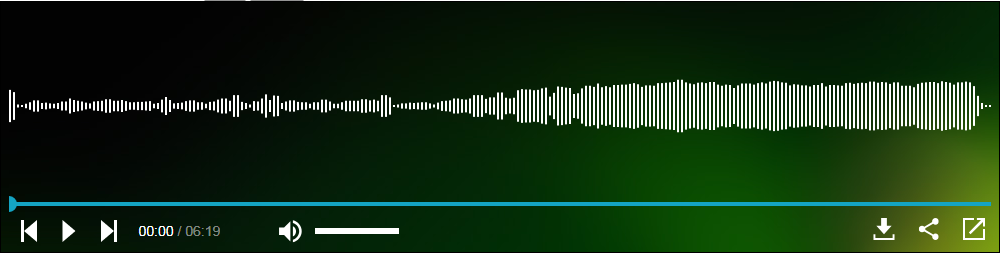 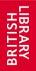 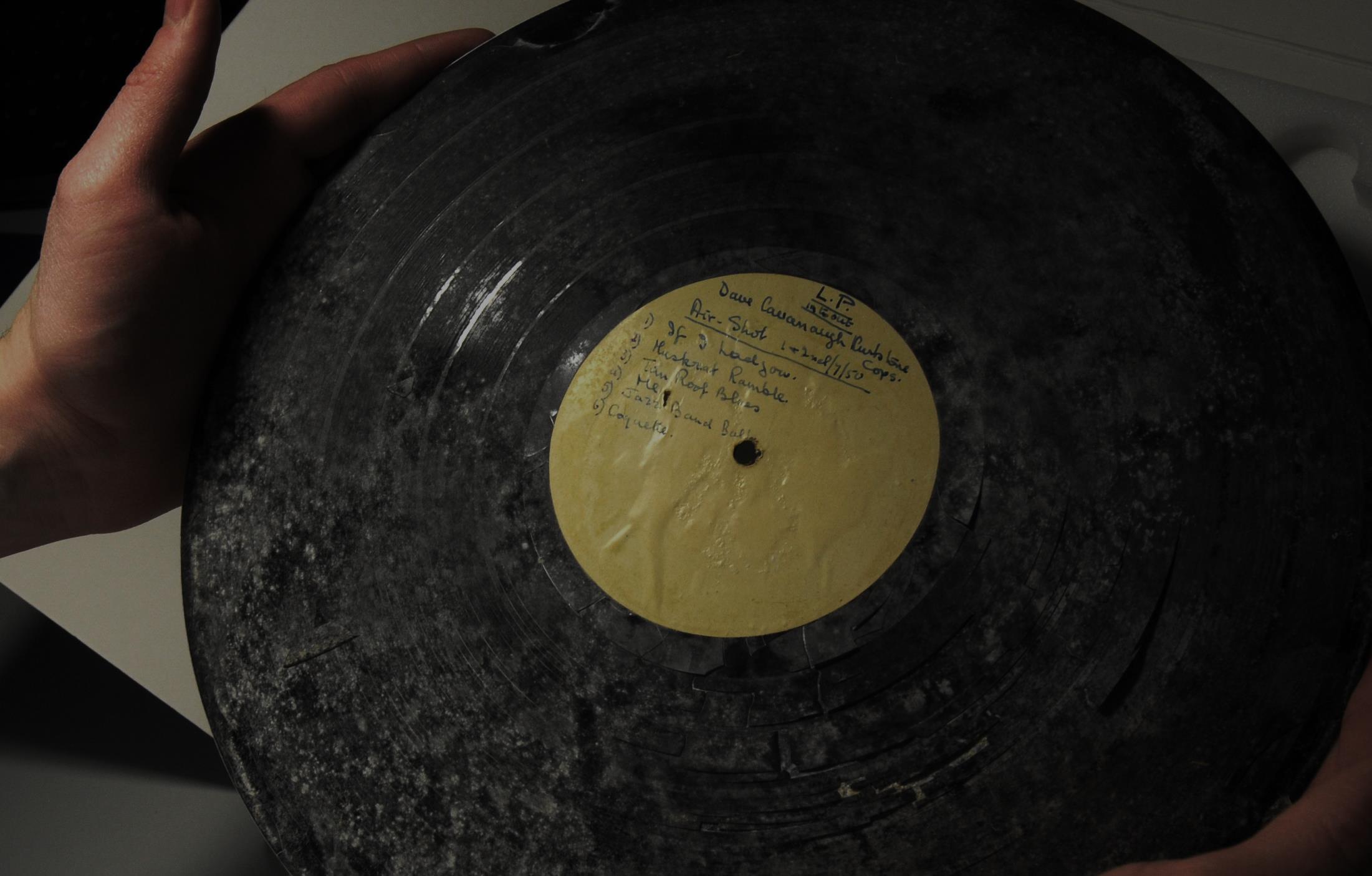 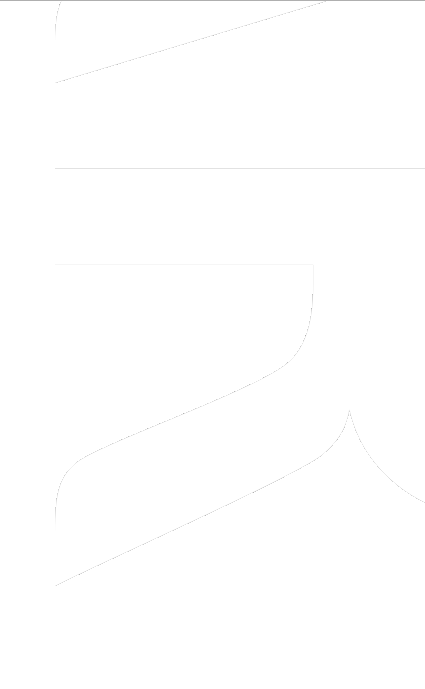 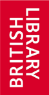 Thank you